Физическое воспитание школьников в ОЗДОРОВИТЕЛЬНЫХ лагерях
Лагерь — контролируемая программа для детей и подростков, проводимых в течение каникул в некоторых странах.
Задачи:
Создание условий для оздоровления детей;
формирования у них навыков здорового физически активного образа жизни;
осознанного отношения к своему здоровью;
активного приобщения к регулярным занятиям различными видами спорта.
Детские оздоровительные лагеря pасполагаются за городом как на базе стационарных построек, так и на условии походного туристского лагеря.
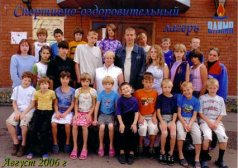 По времени деятельности детские лагеря бывают:
круглогодичные — работают в течение круглого года;
сезонные — работают во время летних (летний лагерь), осенних, зимних (например, горнолыжные лагеря) и/или весенних школьных каникул;
лагерь выходного дня.
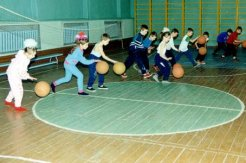 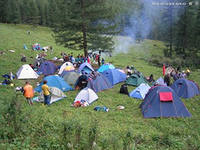 По месту проведения детские лагеря бывают:
стационарные — расположенные на одном и том же месте, в капитальных строениях-корпусах
палаточные — могут располагаться в любом месте, где можно разбить несколько больших палаток
выездные — лагеря, которые каждый раз арендуют помещения для проведения смены — одно и то же, или разные помещения (базу других лагерей, гостиницы, отдели или базы отдыха) в разных местах
По типу организации детские лагеря бывают:
круглосуточные
дневные
с размещением в семье местных жителей
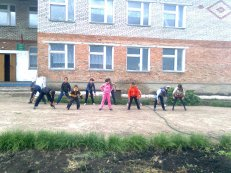 По содержанию программы пребывания детские лагеря бывают:
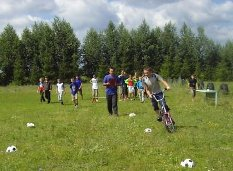 спортивные
языковые (лингвистические)
общеоздоровительные
лечебно-коррекционные, санаторные
культурно-познавательные
с психологическими тренингами , например, с тренингом лидерских качеств для подростков.
лагеря с учебной программой
экологические лагеря
лагеря для девочек, школа хороших манер
трудовые лагеря
художественные лагеря: театральные, кинематографические, музыкальные, цирковые, акробатические, танцевальные, с обучением изобразительному искусству и прочие.
Физическое воспитание и оздоровительные мероприятия в детском оздоровительном лагере
Мероприятия по физическому воспитанию должны соответствовать возрасту детей, состоянию их здоровья, уровню физического развития и физической подготовленности.
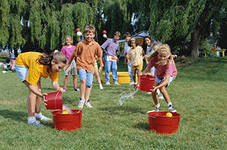 Физкультурно-оздоровительная работа в лагере согласуется с врачом и предусматривает следующие мероприятия:
утренняя гимнастика;
закаливание: воздушные и солнечные ванны, обтирание, обливание, душ, купание;
занятие физкультурой в отрядах и звеньях, кружках, командах, секциях, обучение плаванию;
обще-лагерные и отрядные прогулки, экскурсии и походы с играми на местности;
спортивные соревнования и праздники , занятия на тренажерах.
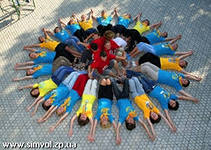 ПРИМЕНЫЙ РЕЖИМ ДНЯ В ЛАГЕРЕ
Примерный перечень физкультурно-оздоровительных мероприятий и спортивных соревнований для первой смены оздоровительного лагеря (например, с 1 по 21 июня).
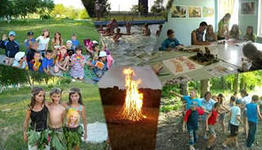 Ученики начальных классов могут принимать участие в прогулках в лес, на луг, в парк, во время которых проводятся увлекательные подвижные игры, эстафеты. Каждый класс, пройдя свой маршрут, принимает участие в соревнованиях по проверке туристских навыков.
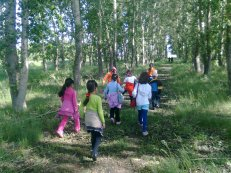 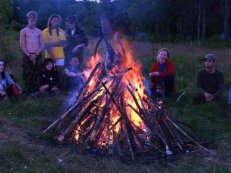 Программа соревнований учащихся V-IX классов может состоять из следующих   заданий (по выбору):
укладка рюкзака;
установка палатки;
заготовка топлива и разжигание костра;
хранение снаряжения, одежды;
охрана природы, умение правильно хранить продукты и др.;
конкурсы на лучшую туристскую песню, газету, зарисовку, определение погоды;
элементы спортивного ориентирования движение по азимуту.
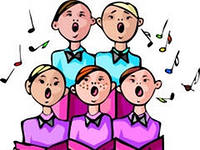 Итоги соревнований по туристским навыкам подводятся руководителем похода на общем собрании, а материалы похода оформляются и вывешиваются на спортивном стенде.